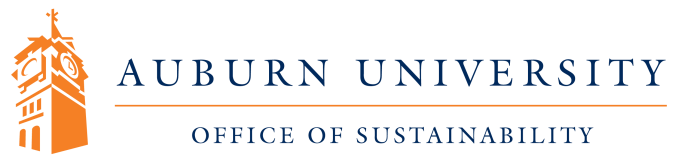 Sustainability Update
Sustainability Imagery
Auburn University Sustainability Stories/Report
STARS
Chris Reidy
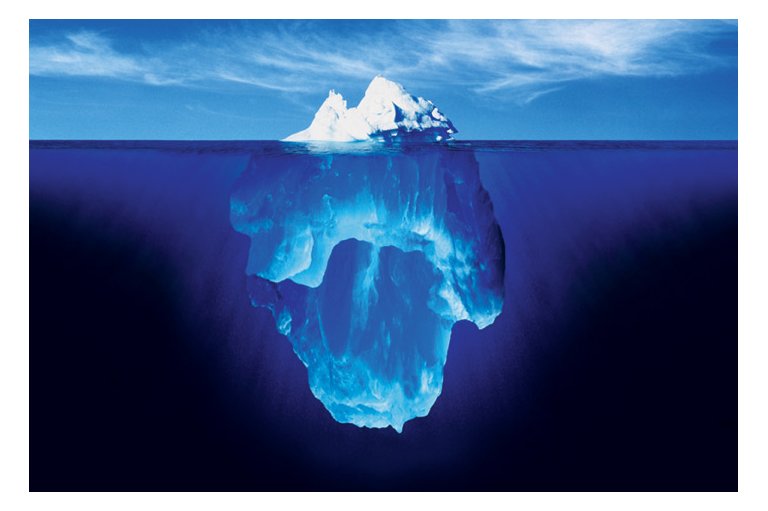 Ralph Clevinger
Temperature Impact of the Polar Vortex compared to 1979-2000 average temperature
Michael Mann
Temperature Impact of the Polar Vortex compared to 1979-2000 average temperature
Eastern U.S. 
20° Colder

Alaska 
20° Warmer
January 26, 2014

Homer, Alaska: 54°

Only Southern CA and
Southern FL warmer
Michael Mann
Sustainability Frameworks
Triple Bottom Line

The Natural Step

The Daly Triangle

“Meeting human needs…”
Chris Reidy
Sustainability Compass
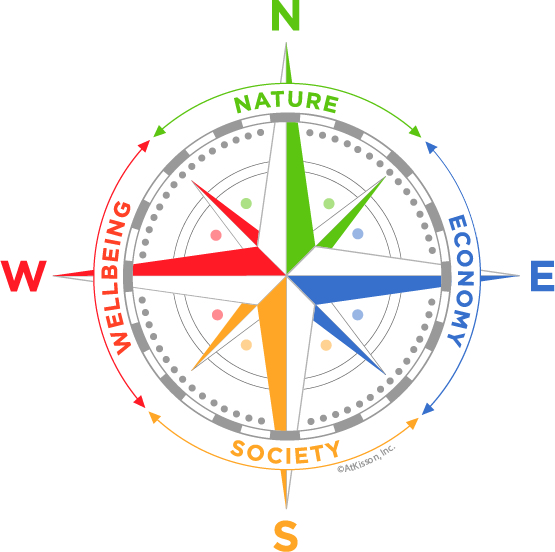 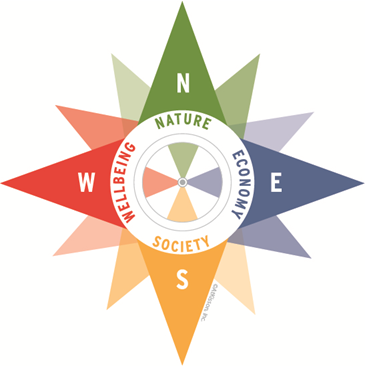 Designs by Courtney Windham 
Assistant Professor, Graphic Design
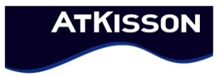 Sustainability CompassConditions for a Flourishing World
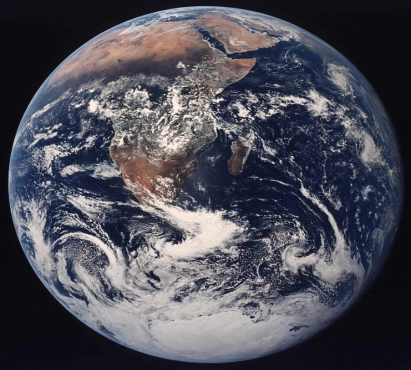 N
Live in accord with the laws of Nature


Maintain a prosperous  Economy  that is viable, fair, and inclusive

Cultivate Social connectedness, caring, equity, and engagement


Make individual opportunity, fulfillment, happiness and Wellbeing possible.
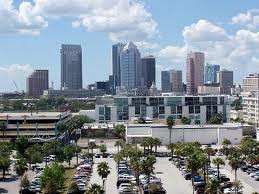 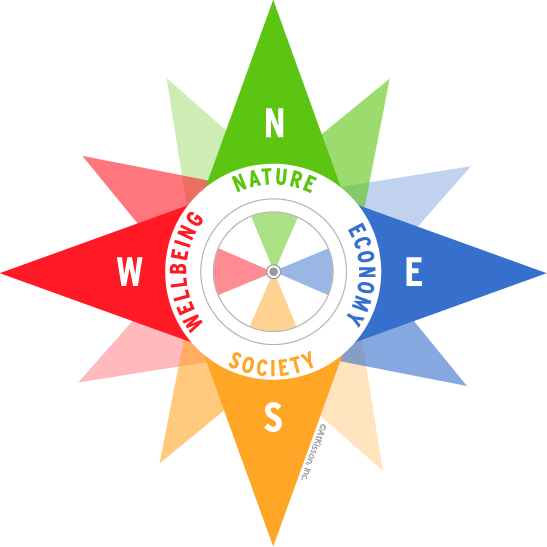 E
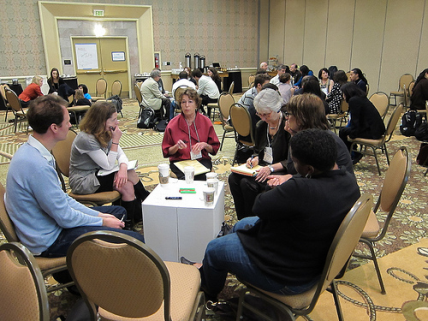 S
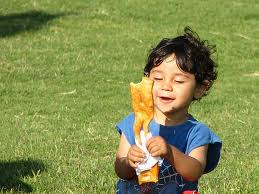 W
Robert Steele
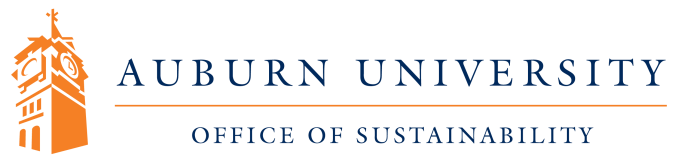 Sustainability Update
Sustainability Imagery
Auburn University Sustainability Stories/Report
STARS
Telling Auburn’s Story/Sustainability Reports
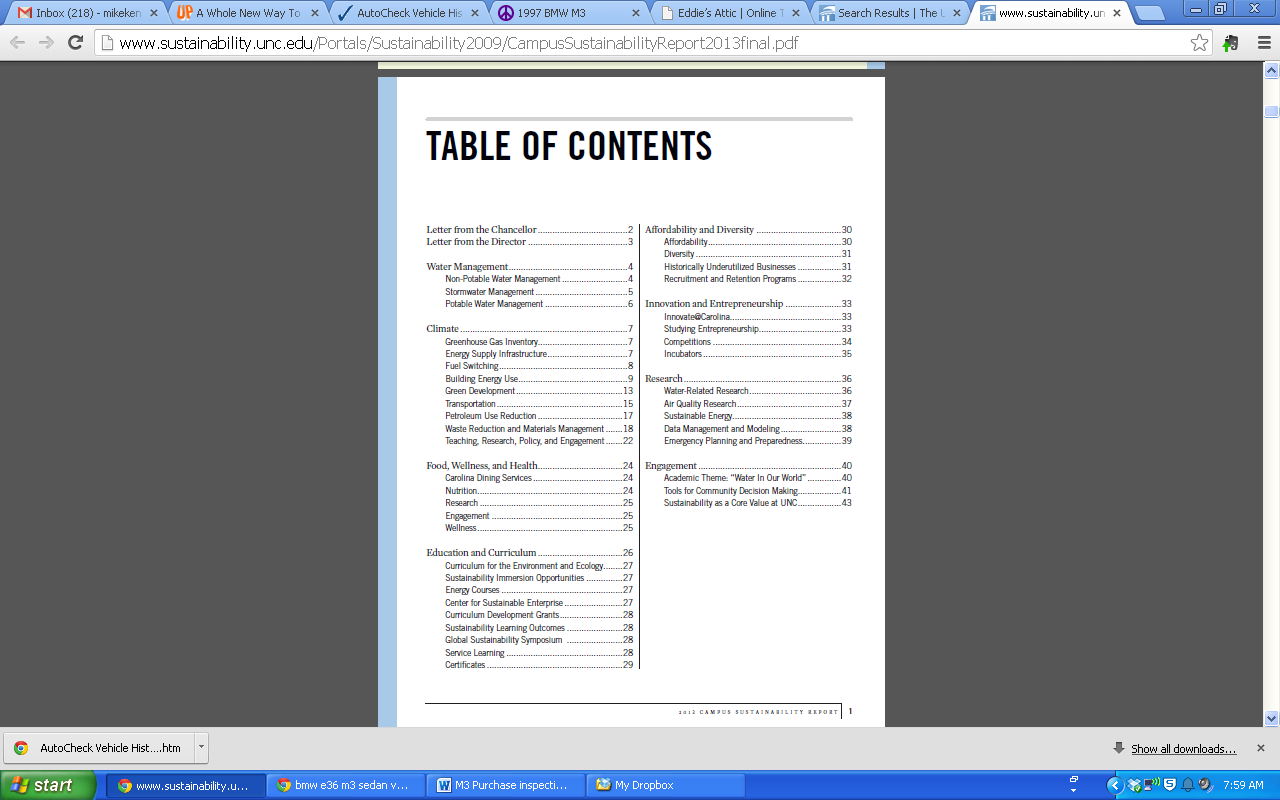 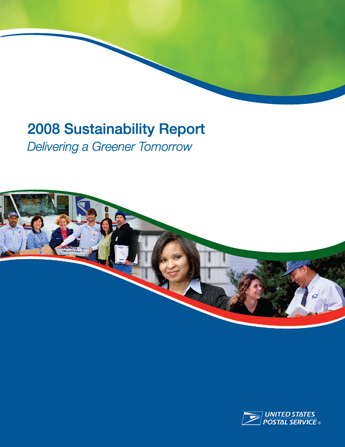 Telling Auburn’s Story/Sustainability Reports
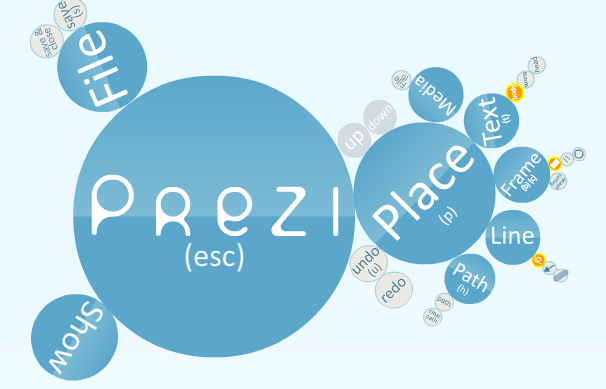 http://prezi.com/0afwzy7q_hue/we-are-uc-berkeley/
Telling Auburn’s Story/Sustainability Reports
The Big Picture: 
Academics, Engagement, Operations, Planning & Administration

Subsequent Stories:
Energy
Transportation
Student Engagement
Academics
Food
Buildings
Community
Landscape
Wellbeing
……..
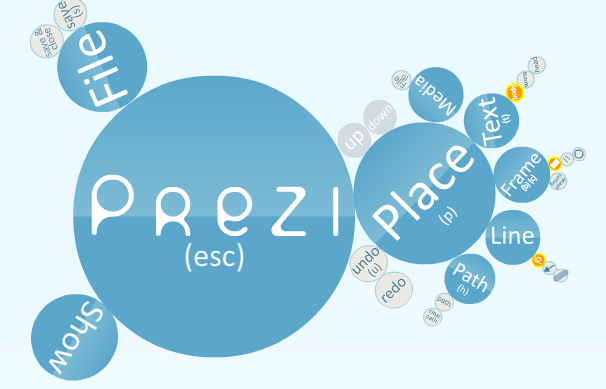 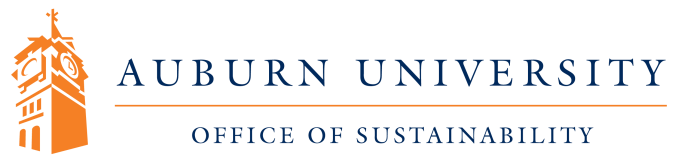 Sustainability Update
Sustainability Imagery
Auburn University Sustainability Stories/Report
STARS
Sustainability Tracking Assessment & Rating System
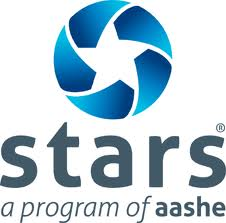 477 Participating Institutions

303 Rated Institutions
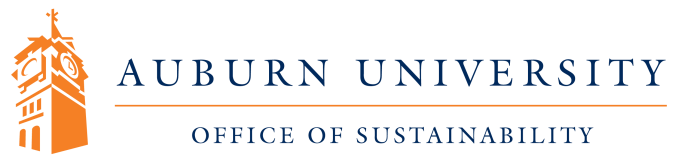 Auburn’s Performance Rating, 2012
Auburn
49.13
U TX – San Antonio
25.60
Georgia Tech
79.62
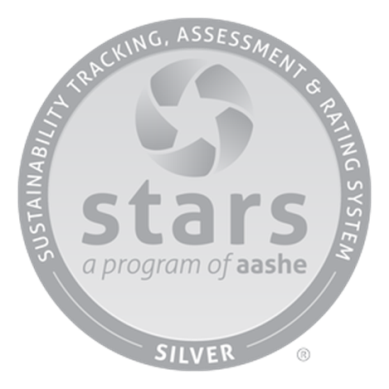 January, 2013
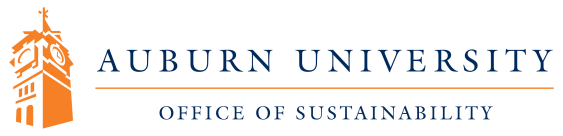 www.stars.aashe.org
STARS in the 2013-2018 Strategic Plan
“Enhance the commitment to sustainability in our educational programs, research, operations, engagement, and innovation, improving our AASHE sustainability score from 49 to 60.”
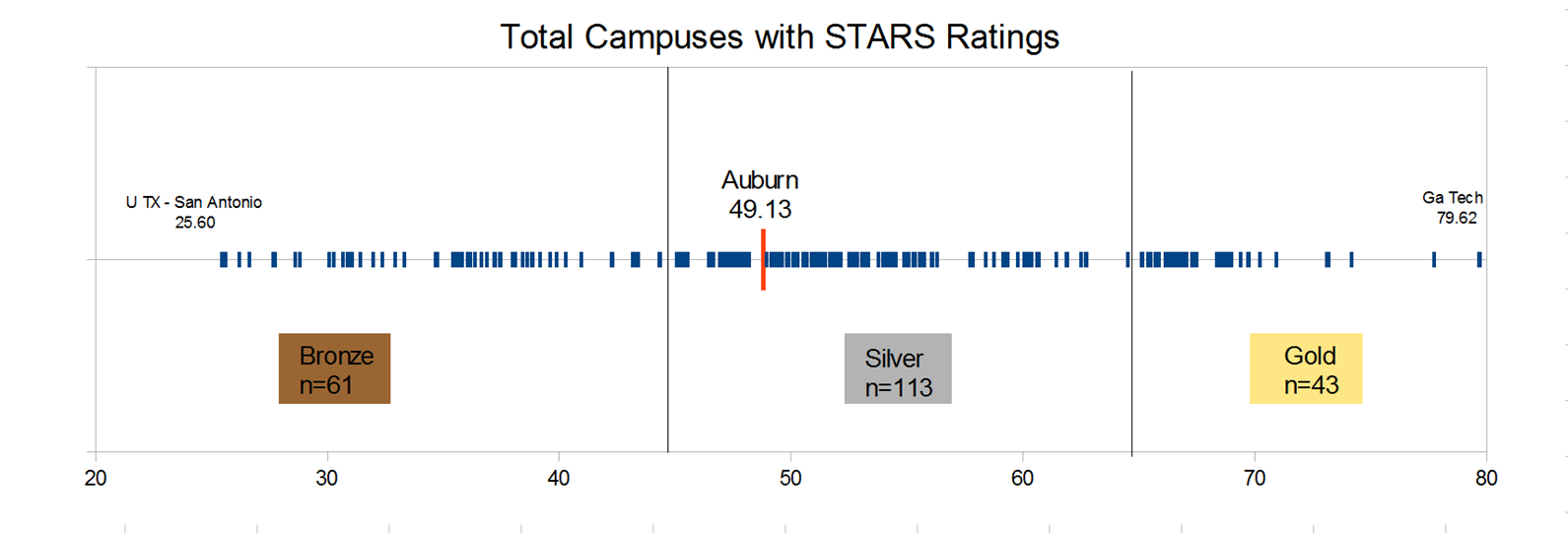 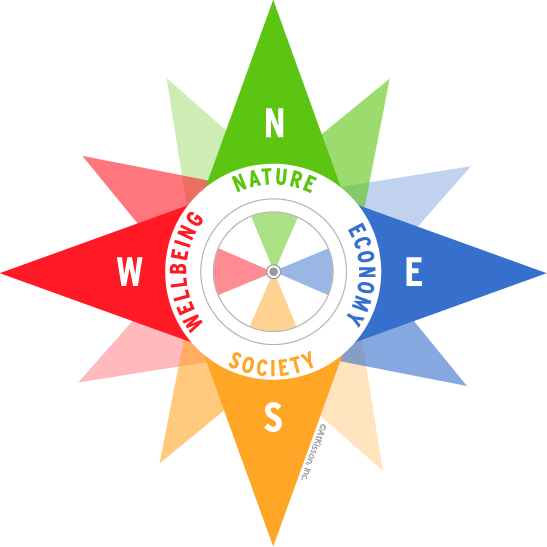